Муниципальное дошкольное общеобразовательное  учреждение 
«Детский сад № 8 «Колосок»
Дворовые игры – прошлое и настоящее
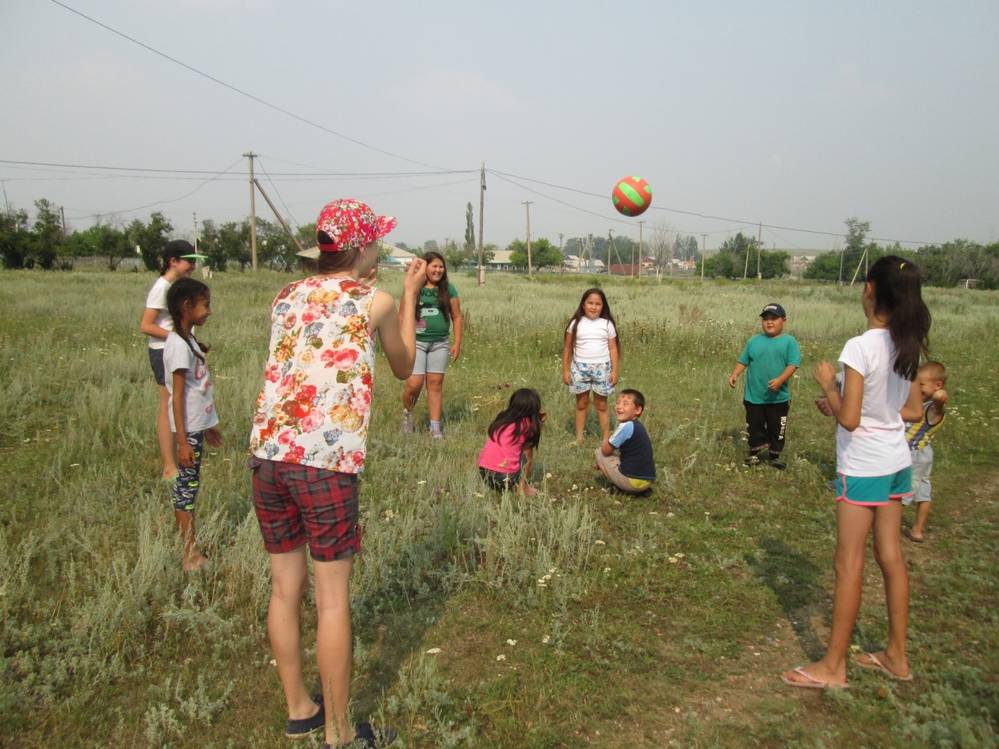 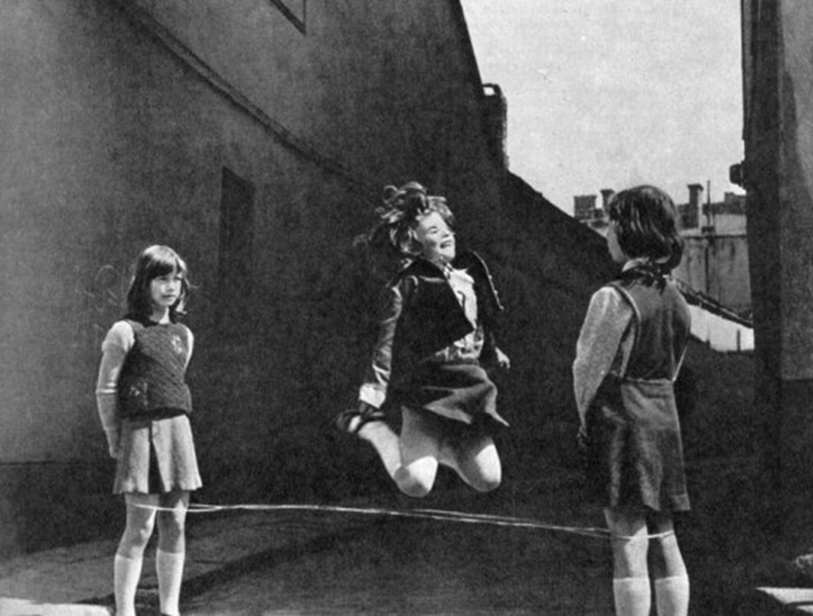 Подготовила:
 Камиловская Татьяна Алексеевна
МДОУ №8 «Колосок» 
инструктор по физической культуре-
 первой квалификационной категории
В XXI веке дети незаметно исчезли из дворов больших городов. Вместе с детьми исчезла культура дворовых игр и дворовая социализация. Оглядываем опустевшие дворы и вспоминаем исчезнувшие игры, которые во многом сделали нас такими, какими мы стали сейчас.
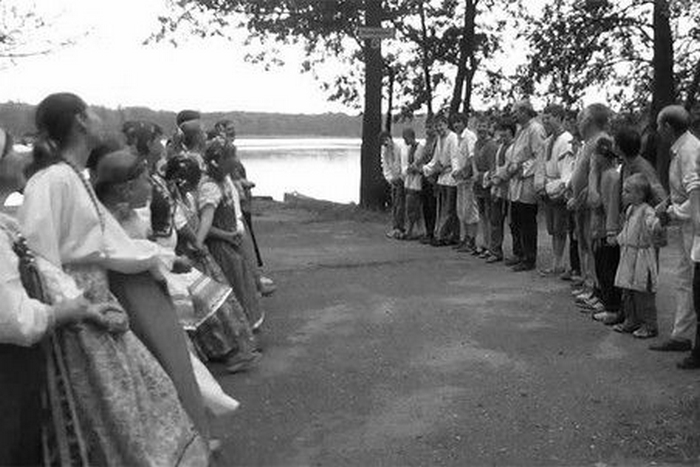 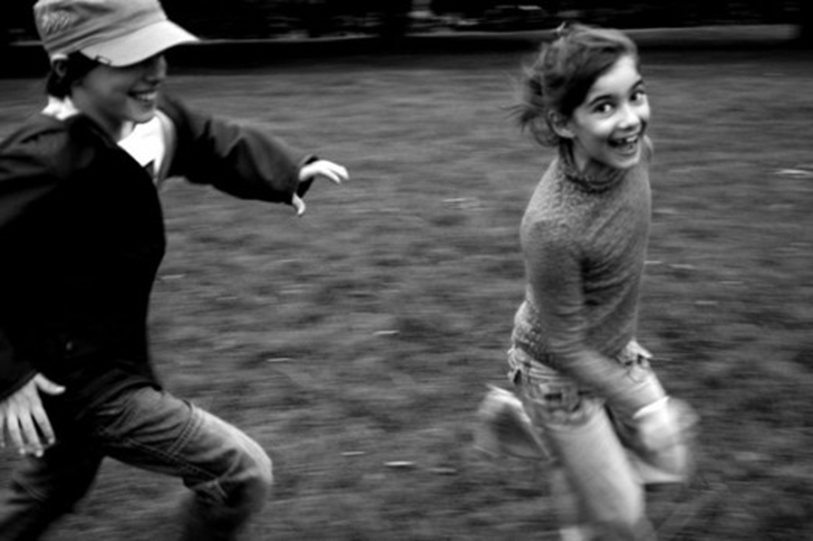 Происхождение игры
Воспроизводили трудовые процессы
Напоминали ловлю животных
Имитировали прыгание и лазание по деревьям…
Показывали 
семейно – бытовые
 и социальные отношения
Что такое игра?
Игра — вид деятельности, заключающийся в психологической вовлеченности в общий процесс
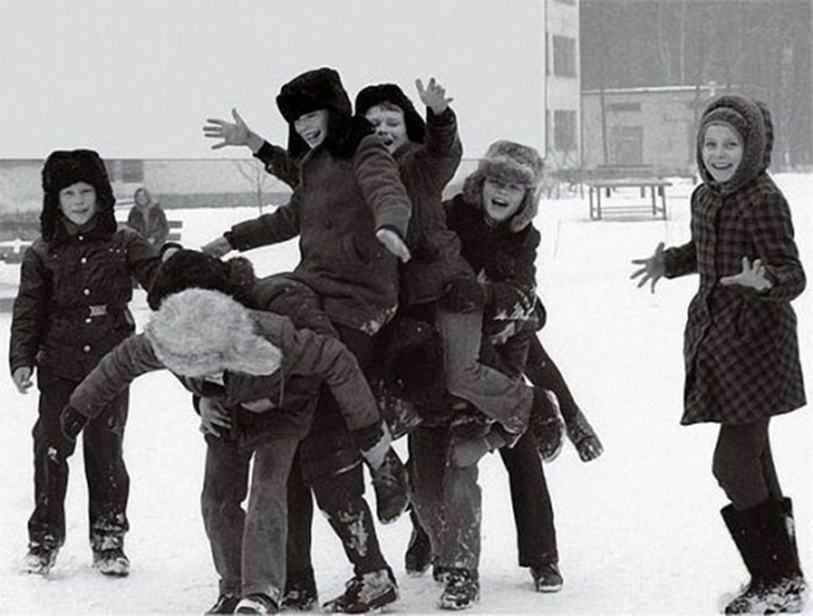 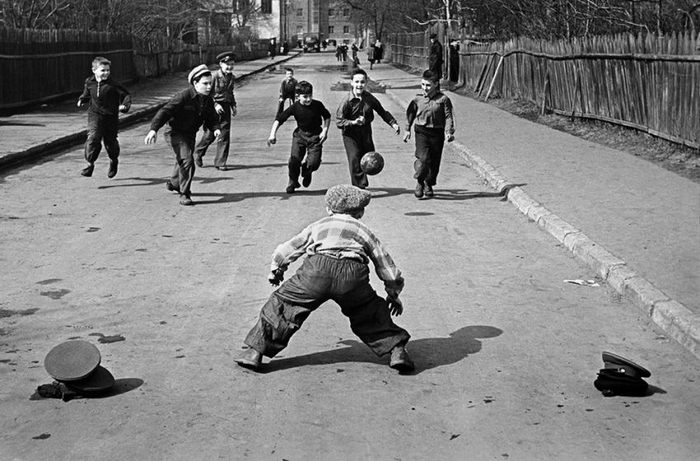 Дворовые игры
активные
посиделочные
интеллектуальные
(игры для ума)
Дворовые игры
развлечение
обучение
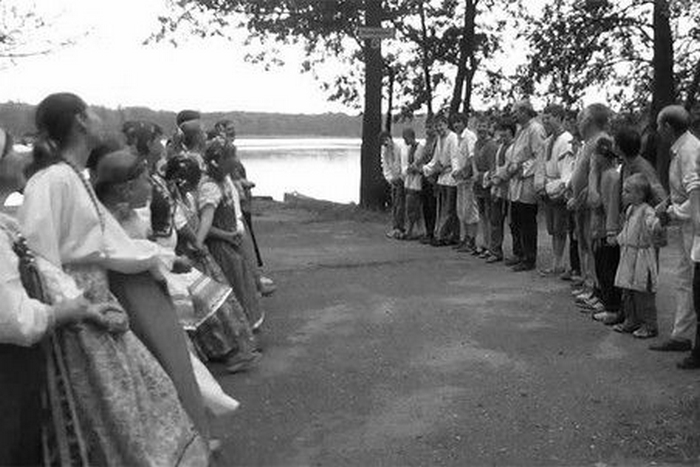 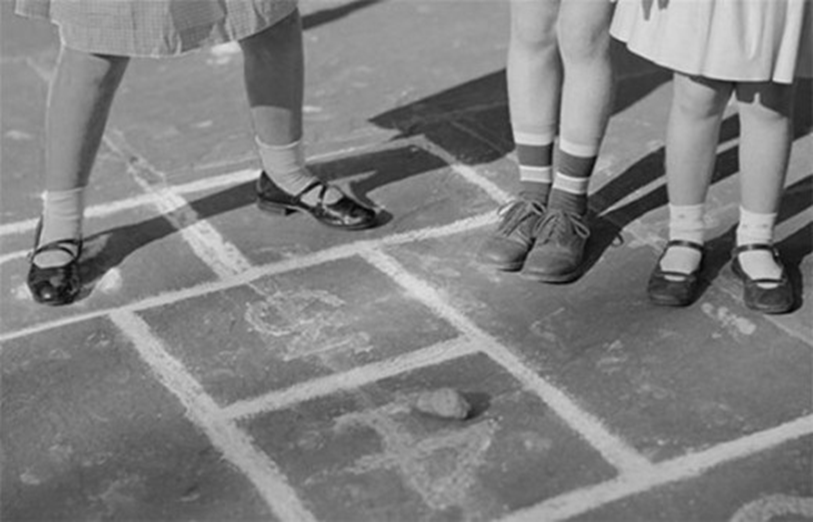 Анкетирование
Любили ли вы в детстве играть в подвижные дворовые игры?
       Да

2) В какие игры Вы играли?
Прятки, Вышибалы, Казаки-Разбойники, Колечко - скок, 12 палочек, Чиж, Резиночка, Классики, Ляпы, Цепи кованные, Царь горы, Футбол, Городки, Лапта, Жмурки, Секретики и т.д.

3) Назовите три самые популярные дворовые игры:
Прятки – 1 место, Вышибалы и Классики -2 место, Казаки –Разбойники и 12 палочек – 3 место

4) Правила какой игры Вы помните и можете поделиться?
      Любой

5) Считаете ли Вы необходимым играть в дворовые игры с вашими детьми?
      Да
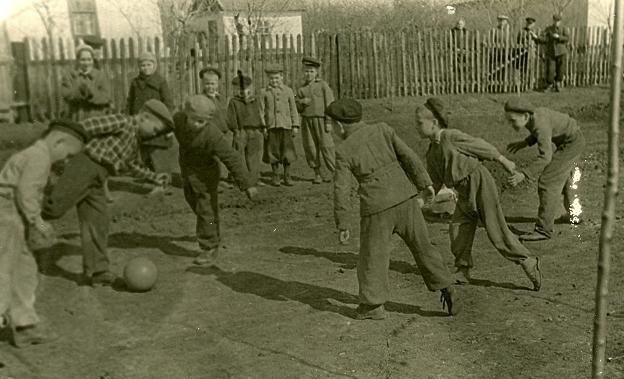 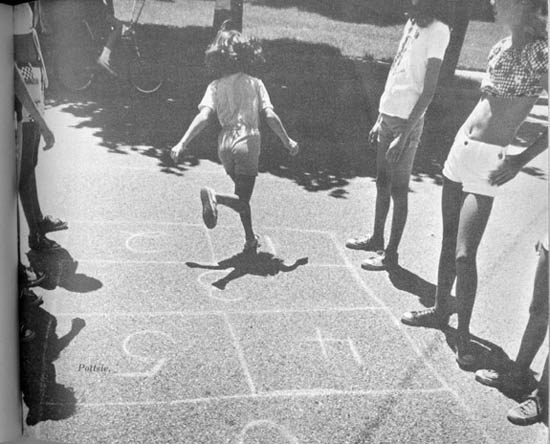 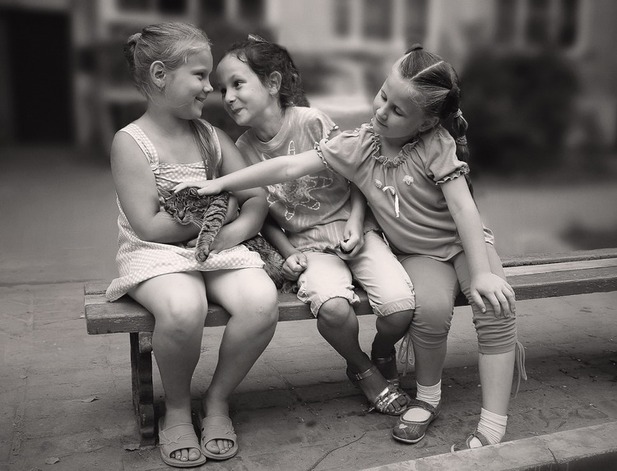 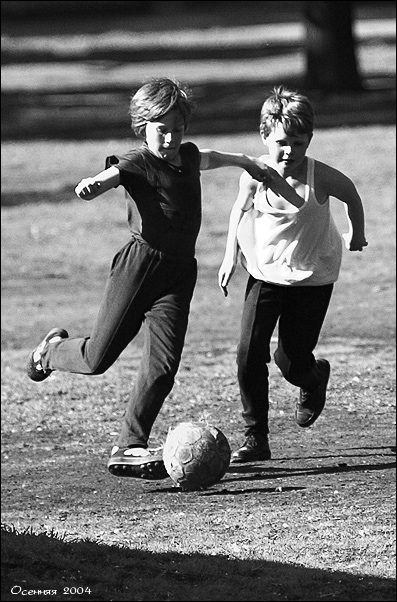 Каталог «Игры нашего двора»
На желтом цвете – 
                считалки для игр;

На синем цвете – 
                активные игры;

На зеленом цвете –           
                посиделочные игры;

На красном цвете – 
                 игры для ума.
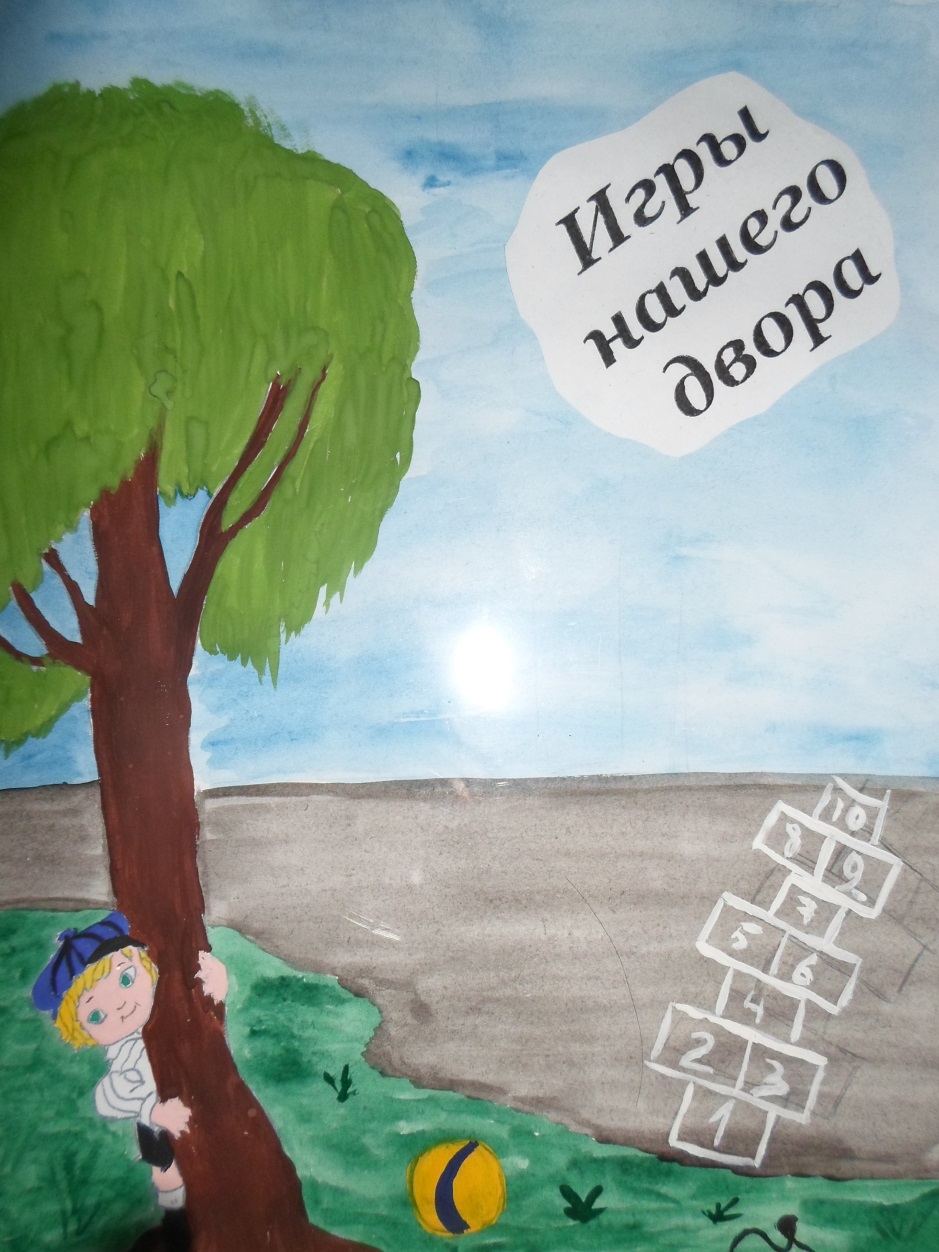 Предложение:
1. Изучить литературу, в которой подробно описаны правила дворовых игр;
2. Провести анкетирование родителей с целью  выявления наиболее популярных игр их детства; 
3. Дать этим играм вторую жизнь, заинтересовать ими своих друзей;
4. Придумать свои игры и разучить
 их с родными и близкими;
5. Создать каталог дворовых игр.
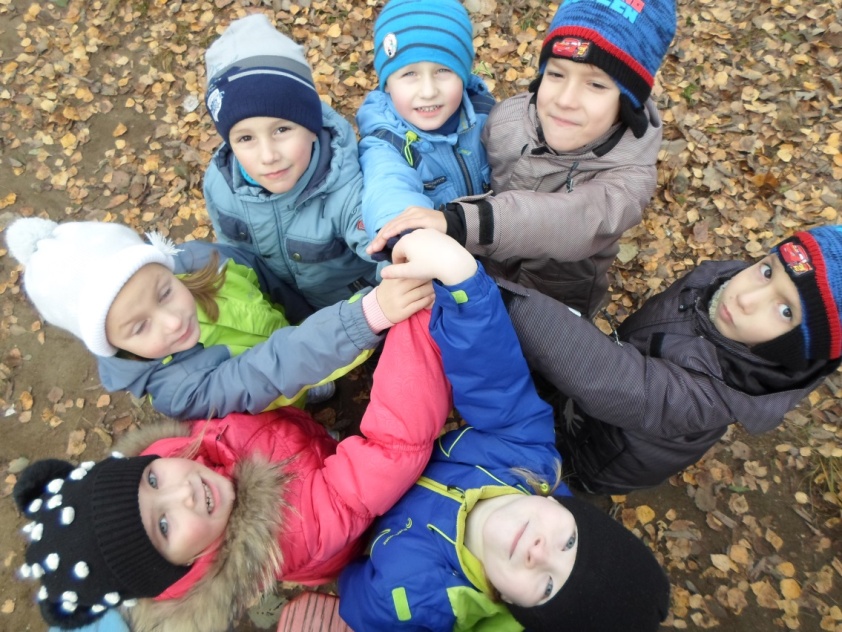 Вывод:
Дворовые игры - это народные игры, которые      
  передаются из  поколения в поколения. Они очень разнообразны, требуют много движения, находчивости, смекалки, дают массу физических  навыков и умений, благотворно влияют на вестибулярный аппарат, стимулируют кровообращение, укрепляя сердечно-сосудистую систему, способствуют формированию 
правильной осанки и повышению иммунитета к заболеваниям.
Собирайся народ, кто играть идёт?
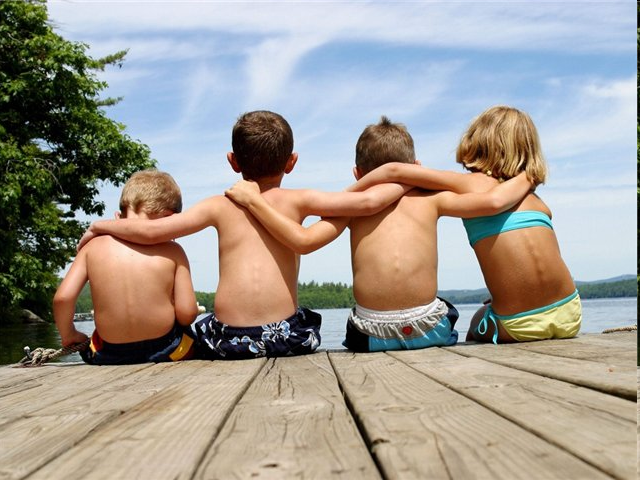 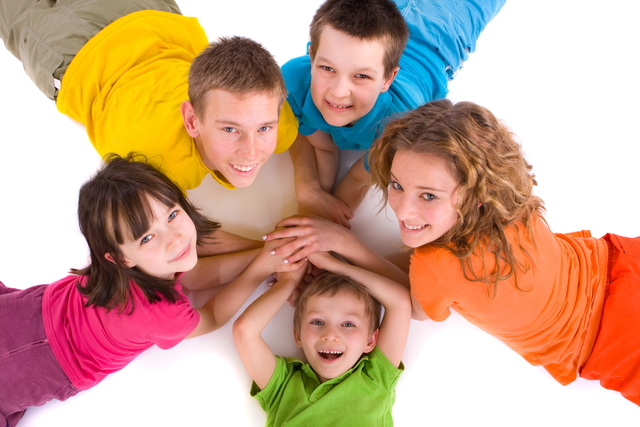